Energy Efficient SDN Commodity Switch basedPractical Flow Forwarding Method
Author: Amer AlGhadhban and Basem Shihada
Publisher: 2016 IEEE/IFIP Network Operations and Management 	 Symposium
Presenter: Yi-Tsung Huang
Date: 2017/02/08
Department of Computer Science and Information Engineering 
National Cheng Kung University, Taiwan R.O.C.
Introduction
SDN-based solutions which use the OpenFlow protocol as the underlying paradigm suffer from several unexpected challenges, such as thousands of flow-entries, controller messages and unacceptable flow-setup delay.
In our solution, defined as EncPath, we exploit the ability of a controller to get complete information of a network path before installing the flow.
National Cheng Kung University CSIE Computer & Internet Architecture Lab
2
[Speaker Notes: 78 K flow entyies]
Introduction
The work herein is designed to reduce the energy consumptions of data-plane devices by reducing flow entries in flow table.
This achieved by encoding the flow path information into the packet IP or MAC addresses while the address rewriting flow entries are offloaded to be handled by hosts themselves.
National Cheng Kung University CSIE Computer & Internet Architecture Lab
3
The Overhead of Flow Entries
We build a simple experiment to measure the number of flow-entries needed by proactive-based solutions.
We build our investigation on an OpenFlow executed on Openvswitch 1.10 in mininet which is installed on top of Intel Xeon CPU X5550 2.67GHz 16 cores with 48GB memory and the latest version of POX controller.
National Cheng Kung University CSIE Computer & Internet Architecture Lab
4
The Overhead of Flow Entries
We measured the number of flow entries needed by ECMP to enable a single edge switch to directly handles the network flows without involving the controller.
National Cheng Kung University CSIE Computer & Internet Architecture Lab
5
[Speaker Notes: ECMP: Equal Cost MultiPath]
The Overhead of Flow Entries
National Cheng Kung University CSIE Computer & Internet Architecture Lab
6
The Overhead of Flow Entries
We measured the effect of different sizes of flow-tables on the flow status request delay.
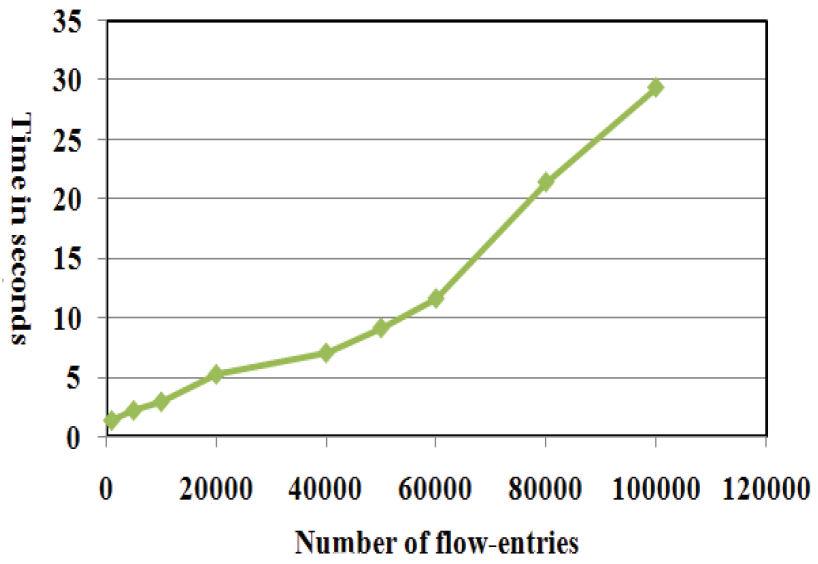 National Cheng Kung University CSIE Computer & Internet Architecture Lab
7
EncPath Design
National Cheng Kung University CSIE Computer & Internet Architecture Lab
8
EncPath Design
National Cheng Kung University CSIE Computer & Internet Architecture Lab
9
EncPath Design
Host B aims to send a message to Host D.
SW1 rewrites the source IP address of the packet into srcIP = 11.2.4.6 and in this example destination IP will not be changed.
SW4 will rewrite the source IP address of the packet back to its original value.
National Cheng Kung University CSIE Computer & Internet Architecture Lab
10
EncPath Design
In EncPath, the controller installs in each in-path switch proactive flow entries consist of the outgoing port number in the IP octet which represents the switch location in the path.
National Cheng Kung University CSIE Computer & Internet Architecture Lab
11
EncPath Power Model
Since, TCAM has a limited capacity, where it can not accommodate the expected flow entries of data center network devices.
We measure the energy efficiency of our solution and others based on the energy consumption of DRAM.
National Cheng Kung University CSIE Computer & Internet Architecture Lab
12
EncPath Power Model
National Cheng Kung University CSIE Computer & Internet Architecture Lab
13
[Speaker Notes: C: capacitance
V: voltage
F: clock speed
K: flow entry]
Offload Flow-Setup
We build a direct OpenFlow southbound communication between the servers and the controller.
In this configuration the flow setup load on the edge switches are offloaded and spread among servers in the same subnet.
National Cheng Kung University CSIE Computer & Internet Architecture Lab
14
Path Length Challenge
When the path is longer than 8/12 hops, at the same time the controller inserts the rewriting entries in the edge devices, it also, inserts a rewriting entry in the 8th/12th switch to again rewrites the packet address of that flow with the subsequent path information.
National Cheng Kung University CSIE Computer & Internet Architecture Lab
15
Path Length Challenge
We use the combination of source and destination MAC addresses, TTL value and EncPath information as a Flow-ID which is used by the 8th/12th switch to recognize the targeted flow.
National Cheng Kung University CSIE Computer & Internet Architecture Lab
16
Validation and Results
The propose solution is validated in two different scenarios to prove its robustness
three-layer homogeneous fat-tree, k=4
a linear topology with 12 switches and 4 hosts
We built a testbed containing of 7 virtual machines to represent a single pod of the fat-tree topology and use it as an example of real implementation of our solution.
National Cheng Kung University CSIE Computer & Internet Architecture Lab
17
Three-layer Homogeneous Fat-Tree Results
National Cheng Kung University CSIE Computer & Internet Architecture Lab
18
Three-layer Homogeneous Fat-Tree Results
National Cheng Kung University CSIE Computer & Internet Architecture Lab
19
Three-layer Homogeneous Fat-Tree Results
National Cheng Kung University CSIE Computer & Internet Architecture Lab
20
Three-layer Homogeneous Fat-Tree Results
National Cheng Kung University CSIE Computer & Internet Architecture Lab
21
Three-layer Homogeneous Fat-Tree Results
National Cheng Kung University CSIE Computer & Internet Architecture Lab
22
Edge Switches Flow offloading Results
National Cheng Kung University CSIE Computer & Internet Architecture Lab
23
[Speaker Notes: 5 switch 2 server]